Исполнение по доходам городского округа Нижняя Салда  
за первое полугодие 2020 года, тыс. руб.
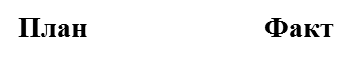 Исполнение по расходам бюджета городского округа Нижняя Салда  
за первое полугодие 2020, тыс. руб.
План                        Факт